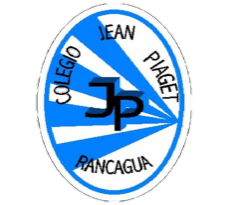 PLANIFICACIÓN  CLASES VIRTUALESSEMANA N° 20FECHA : 10- agosto-2020
Colegio Jean Piaget
Mi escuela, un lugar para aprender y crecer en un ambiente saludable
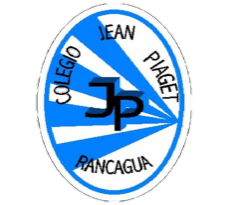 Reglas para una buena clase
Puntualidad
tener materiales solicitados
Ser respetuoso con el profesor y sus compañeros
Mantener micrófono apagado y cámara encendida(solo si el alumno quiere)
Dudas o consultas
Estar atento a la clase online
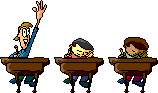 InicioActivación Conocimientos Previos
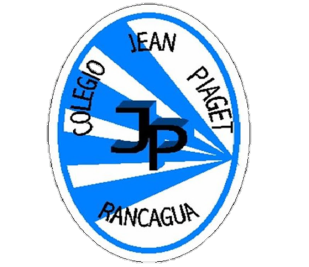 RECORDEMOS
¿Qué son los objetos tecnológicos ? 

¿ Qué soluciones pueden encontrar con ese objeto?
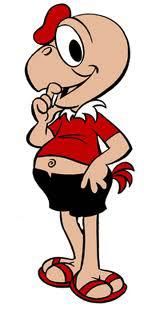 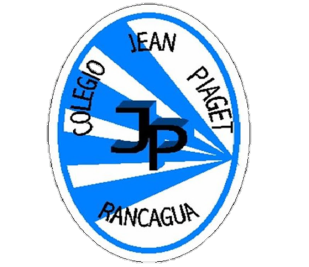 OBJETOS TECNOLÓGICOS
Los objetos tecnológicos. Son aquellos que los hombres, con su habilidad, han creado. Además pueden ser simples, como una cuchara, o complejos, como un auto. El hombre crea objetos tecnológicos para que las personas puedan hacer todo de una manera más fácil, y así mejorar la calidad de vida de todos
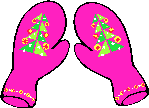 PASOS PARA CONFECCIONAR MIS GUANTES
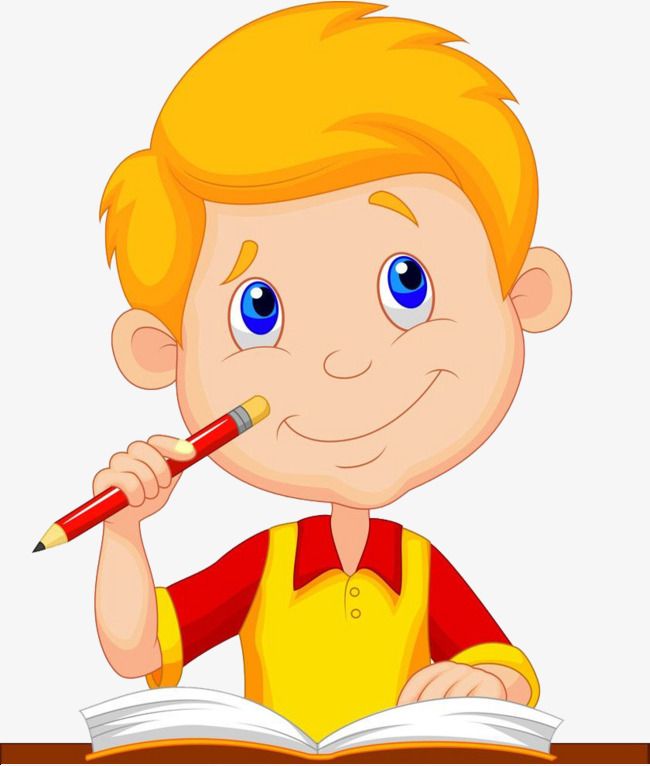 Seleccionar los materiales que voy a utilizar. 
Identificar las herramientas que utilizaré para mis guantes.
 Escribir los pasos necesarios para la confección de mis guantes.
Crear un dibujo de como me quedarían mis guantes.
MANOS A LA OBRA
Como ya recordamos sobre la creación de nuestro objeto, te invito a crear un afiche en donde debes tener las siguientes consideraciones:
 Debes tener claro cual es tu objeto (guante).
Debes identificar las ventajas que tiene este.

Una vez que tengas claro los pasos a seguir, es momento de comenzar a crear teniendo en cuenta toda tu creatividad.
PAUTA DE EVALUACIÓN
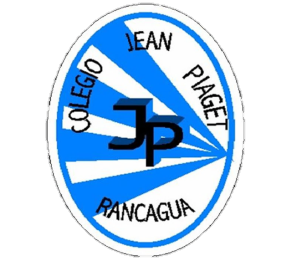 TICKET DE SALIDA
ASIGNATURA TECNOLOGÍA
SEMANA 20
CIERRE
Nombre: _______________________________________
1) ¿Qué objeto tecnológico conoces?

2) ¿Qué técnicas o pasos debemos tener en cuenta al momento de elaborar un objeto?

3) ¿Qué ventajas y desventajas tiene tu objeto creado?
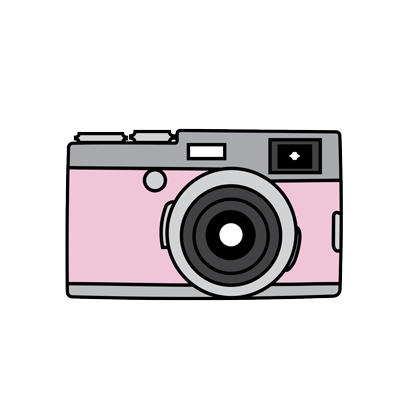 Enviar fotografía de este ticket de salida al: 
Correo: Alicia.cuellar@jean-Piaget.cl